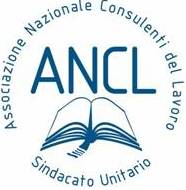 Consulenti del Lavoro				A.N.C.L.
	  Consiglio Provinciale				Sindacato Unitario
	  dell’Ordine di Milano				U.P. di Milano
JOBS ACT: LE RIFORME GIA’ ATTUATE E QUELLE IN DIVENIRE
Riflessioni sulle proposte dei Consulenti del Lavoro

Milano,  23 settembre 2014

Con il patrocinio di : 

Consulta CPO  della Lombardia                                 Ancl-SU Consiglio Regionale della Lombardia
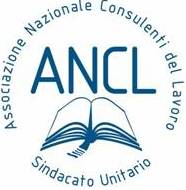 Nota tecnica
Il presente Convegno si propone di analizzare il disegno di legge del Jobs Act e le idee ad esso riferibili, successivamente confrontando alcuni punti nodali di esso  con le proposte normative formulate dai Consulenti del Lavoro della Lombardia nell’ambito del Congresso Regionale di Categoria svoltosi a Milano-Rho il 19 maggio del 2014.
Per un approfondimento di tali proposte,  si può averne un’esposizione organica consultando il link
http://www.bollettinoadapt.it/idee-per-una-riforma-del-mercato-del-lavoro/
Delega Lavoro - Jobs Act
Il disegno di legge n 1428 , che si compone di tre capi e sei articoli, è volto ad affrontare il delicato e rilevante tema dell'occupazione, sotto i diversi profili attinenti al sistema delle tutele a sostegno dei soggetti in cerca di occupazione, al riordino e alla semplificazione del mercato del lavoro, nonché alla possibilità di rafforzare le misure a tutela della genitorialità.
Delega Lavoro - Jobs Act
Art. 1
Disposizioni in materia di ammortizzatori sociali, servizi per il lavoro e politiche attive.


Tutele uniformi per tutti i lavoratori in caso di disoccupazione con Aspi

Riforma della Cassa Integrazione Guadagni
Art. 2
Lavoro e politiche attive


Razionalizzazione incentivi alle imprese

Razionalizzare gli incentivi all’autoimpiego e autoimprenditorialità

Agenzia Unica per le Politiche attive
Art. 3
Semplificazione delle procedure
 e degli adempimenti


Abolizione libro infortuni

Rafforzamento sistema di trasmissioni telematiche

Gestione del rapporto di lavoro in via telematica

Revisione del libretto formativo del cittadino
Art. 4
Riordino delle forme contrattuali e dell'attività ispettiva


Contratto a tutele crescenti 

Modifica delle Mansioni

Modifica dei controlli a distanza

Introduzione del compenso orario minimo

Ampliamento lavoro accessorio

Agenzia Unica per l’attività ispettiva
Art. 5
Maternità e conciliazione dei tempi di vita e di lavoro


Garanzia per le madri parasubordinate delle prestazioni anche senza versamento contributivo

Accordi per incentivare la flessibilità dell’orario – Cessione di permessi
Delega Lavoro - Jobs Act
A tal fine sono individuati i seguenti principi e criteri direttivi:

Con riferimento agli strumenti di integrazione salariale:

 Rivedere i criteri di concessione ed utilizzo delle integrazioni salariali escludendo i casi di cessazione aziendale;
 Semplificare le procedure burocratiche anche con la introduzione di meccanismi standardizzati di concessione; 
 Prevedere che l'accesso alla cassa integrazione possa avvenire solo a seguito di esaurimento di altre possibilità di riduzione dell'orario di lavoro; 
 Revisione dei limiti di durata, da legare ai singoli lavoratori;
 Revisione delle regole di funzionamento dei Contratti di Solidarietà;
 Prevedere una riduzione degli oneri contributivi ordinari e la loro rimodulazione tra i diversi settori in funzione dell'effettivo utilizzo;
 Revisionare l'ambito di applicazione della cassa integrazione ordinaria e straordinaria e dei fondi di solidarietà di cui all'articolo 3 della legge 28 giugno 2012, n. 92;
Delega Lavoro - Jobs Act
b) Con riferimento agli strumenti di sostegno in caso di disoccupazione involontaria, 

 Rimodulare l'ASpI omogeneizzando tra loro la disciplina ordinaria e quella breve; 
 Incrementare la durata massima dell'ASpI per i lavoratori con carriere contributive più significative; estendere l'applicazione dell'ASpI ai lavoratori con contratti di co.co.co., prevedendo in fase iniziale un periodo biennale di sperimentazione a risorse definite;
 Introdurre massimali in relazione alla contribuzione figurativa; 
 Valutare la possibilità che, dopo l'ASpI, possa essere riconosciuta un'ulteriore prestazione in favore di soggetti con indicatore ISEE particolarmente ridotto; 
 Eliminazione dello stato di disoccupazione come requisito per l'accesso a prestazioni di carattere assistenziale.
Delega Lavoro - Jobs Act
Nell'esercizio di tale delega si prevede che siano individuati meccanismi volti ad assicurare il coinvolgimento attivo del soggetto beneficiario di prestazioni di integrazione salariale ovvero di misure di sostegno in caso di disoccupazione, al fine di incentivare la ricerca attiva di nuova occupazione.

(Contratto di ricollocamento ??)
(Nuova versione dei lavori socialmente utili ?)
Delega Lavoro - Jobs Act
L'articolo 2 prevede una delega al Governo al fine di garantire la fruizione dei servizi essenziali in materia di politica attiva del lavoro su tutto il territorio nazionale, nonché di assicurare l'esercizio unitario delle relative funzioni amministrative.

A tal fine sono individuati i seguenti principi e criteri direttivi:
 
 Razionalizzare gli incentivi all'assunzione già esistenti;

 Razionalizzare gli incentivi per l'autoimpiego e l'autoimprenditorialità;
Delega Lavoro - Jobs Act
Istituire, senza nuovi o maggiori oneri per la finanza pubblica, un'Agenzia nazionale per l'impiego per la gestione integrata delle politiche attive e passive del lavoro, partecipata da Stato, regioni e province autonome e vigilata dal Ministero del lavoro e delle politiche sociali, alla quale attribuire compiti gestionali in materia di servizi per l'impiego, politiche attive e ASpI, coinvolgendo le parti sociali nella definizione delle linee di indirizzo generali; 

 Razionalizzare gli enti e le strutture, anche all'interno del Ministero del lavoro e delle politiche sociali, che operano in materia di ammortizzatori sociali, politiche attive e servizi per l'impiego allo scopo di evitare sovrapposizioni e garantire l'invarianza di spesa; 

 Possibilità di far confluire nei ruoli delle amministrazioni vigilanti o dell'Agenzia il personale proveniente dalle amministrazioni o uffici soppressi o riorganizzati;
Delega Lavoro - Jobs Act
Valorizzazione della bilateralità attraverso il riordino della disciplina vigente in materia

Introduzione di politica attiva del lavoro che prevedano la promozione di un collegamento tra misure di sostegno al reddito del disoccupato e misure volte al suo reinserimento; 

 razionalizzazione e revisione delle procedure e degli adempimenti in materia di collocamento disabili (Legge 68/99);
 Introduzione di modelli sperimentali che prevedano l’utilizzo di strumenti per incentivare il collocamento dei disoccupati/inoccupati; 

 Mantenere in capo alle regioni e alle province autonome le competenze in materia di programmazione delle politiche attive del lavoro, favorire il coinvolgimento attivo del soggetto che cerca lavoro.
Delega Lavoro - Jobs Act
L'articolo 3 prevede una delega al Governo al fine di conseguire obiettivi di semplificazione e razionalizzazione delle procedure di costituzione e gestione dei rapporti di lavoro, allo scopo di ridurre gli adempimenti a carico di cittadini e imprese.

A tal fine sono individuati i seguenti principi e criteri direttivi: 

 Razionalizzare e semplificare le procedure e gli adempimenti connessi con la costituzione e la gestione del rapporto di lavoro, con l'obiettivo di dimezzare il numero di atti di gestione del rapporto di carattere burocratico ed amministrativo;
Delega Lavoro - Jobs Act
Eliminare e semplificare, anche mediante norme di carattere interpretativo, le disposizioni interessate da rilevanti contrasti interpretativi, giurisprudenziali e amministrativi; 

 Unificare le comunicazioni alle pubbliche amministrazioni per i medesimi eventi (ad esempio gli infortuni sul lavoro) ponendo a carico delle stesse amministrazioni l'obbligo di trasmetterle alle altre amministrazioni competenti; 

 Rafforzare il sistema di trasmissione delle comunicazioni in via telematica e abolire la tenuta di documenti cartacei;
Delega Lavoro - Jobs Act
Rivedere il regime delle sanzioni, tenendo conto dell’eventuale natura formale della violazione, favorendo l’immediata eliminazione degli effetti della condotta illecita, e valorizzando gli istituti di tipo premiale; 

 previsione di modalità semplificate per garantire data certa nonché autenticità della manifestazione di volontà del lavoratore in relazione alle dimissioni o alla risoluzione consensuale del lavoro tenuto conto della necessità di assicurare la certezza della cessazione del rapporto nel caso di comportamento concludente del lavoratore; 

 Rivedere gli adempimenti in materia di libretto formativo del cittadino.
Delega Lavoro - Jobs Act
L'articolo 5 prevede una delega al Governo al fine di garantire adeguato sostegno alla genitorialità, attraverso misure volte a tutelare la maternità delle lavoratrici e favorire le opportunità di conciliazione per la genitorialità dei lavoratori, e dei tempi di vita e di lavoro.

A tal fine sono individuati i seguenti principi e criteri direttivi:

 Ricognizione delle categorie di lavoratrici beneficiarie dell'indennità di maternità, nella prospettiva di estendere tale prestazione a tutte le categorie di donne lavoratrici; 

 Garanzia, per le lavoratrici madri parasubordinate, del diritto alla prestazione assistenziale anche in caso di mancato versamento dei contributi da parte del datore di lavoro;
Delega Lavoro - Jobs Act
Introduzione del tax credit, quale incentivo al lavoro femminile, per le donne lavoratrici, anche autonome, con figli minori e che si trovino al di sotto di una determinata soglia di reddito familiare e armonizzazione con il regime attuale della detrazione per il coniuge a carico; 

 Incentivazione di accordi collettivi volti a favorire la flessibilità dell'orario lavorativo e dell'impiego di premi di produttività, al fine di favorire la conciliazione tra l'esercizio delle responsabilità genitoriali e dell'assistenza alle persone non autosufficienti, con l'attività lavorativa, anche attraverso il ricorso al telelavoro;

 eventuale riconoscimento della possibilità di cessione fra lavoratori dipendenti dello stesso datore di lavoro di tutti o parte dei giorni di lavoro contrattualmente previsti in favore del lavoratore genitore che necessita di cure costanti;
Delega Lavoro - Jobs Act
Estensione dei principi di delega di cui al medesimo articolo, in quanto compatibili e senza nuovi o maggiori oneri per la finanza pubblica, ai rapporti di lavoro alle dipendenze delle pubbliche amministrazioni, con riferimento al riconoscimento della possibilità di fruizione dei congedi parentali in modo frazionato e alle misure organizzative finalizzate al rafforzamento degli strumenti di conciliazione dei tempi di vita e di lavoro.
Delega Lavoro - Jobs Act
L'articolo 6 reca disposizioni comuni volte a regolare le modalità di attuazione delle deleghe di cui agli articoli da 1 a 5. 

In particolare viene previsto che dall'attuazione delle prescritte deleghe non devono derivare nuovi o maggiori oneri a carico della finanza pubblica, e a tal fine, per gli adempimenti dei decreti attuativi richiesti dalla presente delega, le amministrazioni competenti devono provvedere attraverso una diversa allocazione delle ordinarie risorse umane, finanziarie e strumentali allo stato in dotazione alle diverse amministrazioni. 

Prevede infine che, entro dodici mesi dalla data di entrata in vigore dei decreti, il Governo possa adottare disposizioni integrative e correttive dei decreti medesimi, tenuto conto delle evidenze attuative nel frattempo evidenziatesi.
Jobs Act
Articolo 4: 
Delega al Governo in materia di riordino delle forme contrattuali e dell'attività ispettiva
1. Allo scopo di rafforzare le opportunità di ingresso nel mondo del lavoro da parte di coloro che sono in cerca di occupazione, nonché di riordinare i contratti di lavoro vigenti per renderli maggiormente coerenti con le attuali esigenze del contesto occupazionale e produttivo e di rendere più efficiente l'attività ispettiva, il Governo è delegato ad adottare, su proposta del Ministro del lavoro e delle politiche sociali, entro il termine di sei mesi dalla data di entrata in vigore della presente legge, uno o più decreti legislativi, di cui uno recante un testo organico semplificato delle discipline delle tipologie contrattuali e dei rapporti di lavoro, nel rispetto dei seguenti principi e criteri direttivi, in coerenza con la regolazione comunitaria e le convenzioni internazionali:
Jobs Act
Articolo 4: 
Delega al Governo in materia di riordino delle forme contrattuali e dell'attività ispettiva
a) Individuare e analizzare tutte le forme contrattuali esistenti, ai fini di poterne valutare l'effettiva coerenza con il tessuto occupazionale e con il contesto produttivo nazionale e internazionale, anche in funzione di eventuali interventi di semplificazione delle medesime tipologie contrattuali;
 
 b) Previsione, per le nuove  assunzioni, del contratto a tempo indeterminato a tutele crescenti in relazione all'anzianità di servizio;
Jobs Act
Articolo 4: 
Delega al Governo in materia di riordino delle forme contrattuali e dell'attività ispettiva
c) Revisione della disciplina delle mansioni, contemperando l'interesse dell'impresa all'utile impiego del personale in caso di processi di riorganizzazione, ristrutturazione o conversione aziendale con l'interesse del lavoratore alla tutela del posto di lavoro, della professionalità e delle condizioni di vita, prevedendo limiti alla modifica dell'inquadramento;
 
d)  Revisione della disciplina dei controlli a distanza, tenendo conto dell'evoluzione   tecnologica e contemperando le esigenze produttive ed organizzative dell'impresa con la tutela della dignità e della riservatezza del lavoratore;
Jobs Act
Articolo 4: 
Delega al Governo in materia di riordino delle forme contrattuali e dell'attività ispettiva
e) Introduzione, eventualmente anche in via sperimentale, del compenso orario minimo, applicabile ai rapporti aventi ad oggetto una prestazione di lavoro subordinato, nonché nei rapporti di collaborazione coordinata e continuativa, nei settori non regolati da contratti collettivi sottoscritti dalle organizzazioni sindacali dei lavoratori e dei datori di lavoro comparativamente più rappresentativi sul piano nazionale, previa consultazione delle parti sociali comparativamente più rappresentative sul piano sociale;
Jobs Act
Articolo 4: 
Delega al Governo in materia di riordino delle forme contrattuali e dell'attività ispettiva
f) Previsione della possibilità di estendere il ricorso a prestazioni di lavoro accessorio per le attività lavorative discontinue e occasionali, in tutti i settori produttivi, attraverso la elevazione dei limiti di reddito attualmente previsti e assicurando la piena tracciabilità dei buoni lavoro acquistati;
 
 g) Abrogazione di tutte le disposizioni che disciplinano le singole forme contrattuali, incompatibili con le disposizioni del testo organico semplificato, al fine di eliminare duplicazioni normative e difficoltà interpretative e applicative;
Jobs Act
Articolo 4: 
Delega al Governo in materia di riordino delle forme contrattuali e dell'attività ispettiva
h) Razionalizzazione e semplificazione dell'attività ispettiva, attraverso misure di coordinamento ovvero attraverso l'istituzione, ai sensi dell'articolo 8 del decreto legislativo 30 luglio 1999, n. 300, senza nuovi o maggiori oneri a carico della finanza pubblica e con le risorse umane, strumentali e finanziarie disponibili a legislazione vigente, di una Agenzia unica per le ispezioni del lavoro, tramite l'integrazione in un'unica struttura dei servizi ispettivi del Ministero del lavoro e delle politiche sociali, dell'INPS e dell'INAIL, prevedendo strumenti e forme di coordinamento con i servizi ispettivi delle ASL e delle ARPA.».
“AVVENTURA LAVORO”
Con questo termine vogliamo significare il superamento della contrapposizione tra datore e lavoratore  - che ci sembra  alla radice di tanta parte dell’orientamento dottrinale attuale - favorendo forme di collaborazione fra le parti del rapporto di lavoro, rendendo possibili per via di accordo collettivo  o certificazione  una serie di  “tolleranze mirate” utili a rilanciare l’occupazione ed a rendere parziale flessibilità alla prestazione, in seguito alla (da noi prevista) soppressione delle forme di lavoro parasubordinato.

La relazione tra Lavoratore – Datore di lavoro al centro del sistema di tutele con possibilità di modificarle in relazione allo sviluppo delle stesse.

Ci sembra che nella piccola impresa il modello della rappresentatività non riesca a decollare, nemmeno con la bilateralità e che spesso la funzione del sindacato sia vissuta più come una “necessità posticcia” che non come una opportunità.
“AVVENTURA LAVORO”
“Patto di collaborazione “ individuale  (certificato) 

 Ci sembra utile possibilità di concordare di flessibilizzare e personalizzare la prestazione lavorativa e le sue regole (nel senso della condivisione di obiettivi su base volontaria anche integrando – in piccola parte – le rigide disposizioni di leggi e contratti collettivi) tramite certificazione del contratto individuale, ad esempio ragionando sull’ orario di lavoro anche al di là dei limiti del 66/2003 (con presidio obbligatorio del datore in tema di salute e mancanza di fenomeni collegati allo stress).
“AVVENTURA LAVORO”
“Patto di collaborazione” collettivo (certificato)

Accordo aziendale diretto fra tutti i  lavoratori e il datore (realizzabile solo nella realtà del micro e piccolo imprenditore), sottoposto a certificazione (solo se mancano OO SS), a meno che almeno due lavoratori chiedano l’intervento di un sindacato - maggiormente rappresentativo, per cui si può realizzare solo accordo collettivo aziendale.
Stessi obiettivi del punto precedente, ed inoltre: 
- elementi di trasparenza della conduzione dell’impresa;
- regole interne;
- obiettivi di realizzazione di welfare aziendale ;
- implementazione sicurezza, formazione  e qualità anche attraverso forme di regolamentazione e responsabilizzazione dei lavoratori  (e relativi premi);
- partecipazione dei lavoratori alla gestione dell’impresa o alla  divisione degli utili.
Lavoro Occasionale per mezzo di Buoni lavoro/Voucher
Il lavoro occasionale è indifferente alla qualificazione di lavoro subordinato, professionale o imprenditoriale, data  la scarsa incisività economica dello stesso.

b. Il lavoro occasionale è ammesso per ogni e qualsiasi tipologia di lavoro o committente, per contratti che (in rapporto al singolo committente o soggetti collegati) non prevedano superiori a euro 4.000 netti per anno solare

c. Il reddito derivante da lavoro occasionale a voucher è esente fiscalmente. Tuttavia, se per anno fiscale, i compensi globali  in capo al percettore superano euro 8.000 netti , tutto il reddito viene considerato assimilato a reddito di lavoro dipendente, con obbligo del percettore di dichiarazione e assoggettamento fiscale.
Lavoro Occasionale per mezzo di Buoni lavoro/Voucher
d.   Si ritiene che il valore unitario (mantenendo il lordo nominale a 10 euro)  debba essere rivisto come segue: netto euro 7.00 (70 %) , percentuali 22 % Inps,  5% Inail, 3 % gestore)

e.   Il lavoro occasionale deve essere comunicato preventivamente a Inps.

f.   Il valore orario minimo della prestazione (1 voucher = 1 h. di lavoro) non vale per studenti, pensionati, collaboratori familiari occasionali, volontari, sportivi dilettanti, ovvero per prestazione con retribuzione complessivamente concordata “a corpo”.
Lavoro Occasionale per mezzo di Buoni lavoro/Voucher
g.   Il lavoro occasionale può essere esercitato anche per lavori in appalto (ma non in casi di  somministrazione o distacco).

h.  Possono essere stabiliti per legge limiti percentuali per l’utilizzo di prestatori a mezzo di voucher: si suppone l’utilizzo non superiore al 30 % della forza lavoro del committente, con un limite minimo fino a 3 prestatori (salvo volontari o sportivi dilettantistici).

i.   Il lavoro occasionale prestato fuori dai limiti o dalle condizioni qui previste è considerato lavoro subordinato a tempo pieno ed indeterminato e, in caso di rilevamento di prestazione senza  comunicazione preventiva, è applicabile la maxi-sanzione per lavoro nero.
Lavoro Occasionale per mezzo di Buoni lavoro/Voucher
Viene in tal modo fatto confluire nel voucher qualsiasi altro riferimento a lavoro  occasionale (“mini cococo”, rit. acconto, etc.) ed anche piccoli lavori “free-lance”.

Il lavoro a chiamata non viene assorbito dalla presente fattispecie.
LICENZIAMENTI E DIMISSIONI
In generale, riteniamo che il licenziamento debba essere percepito come un “fatto possibile” (per quanto con effetti  gravi) nell’ambito di un rapporto di lavoro, e che la reintegrazione sia un rimedio solo eccezionalmente esperibile.

Riteniamo altresì che la forma risarcitoria debba essere graduata in funzione della dimensione aziendale.
LICENZIAMENTO
Ci sembra utile mantenere l’attuale normativa sul reintegro relativamente al licenziamento discriminatorio, ritorsivo ovvero nullo ex lege, per qualsiasi datore di lavoro . 
Proponiamo di integrare l’attuale norma con la seguente previsione, relativa alla quantificazione della indennità spettante al lavoratore che opta per la non ripresa del lavoro post-reintegro:
- 6 mesi in via generale;
- 15 mesi se licenziamento discriminatorio;
- 4 mesi (fissi) per lavoratori domestici.
Il  licenziamento deve essere soggetto all’obbligo di comunicazione scritta (pena nullità), comprensiva della motivazione concreta del licenziamento (pena illegittimità dello stesso, salvo la prova dell’ intento discriminatorio).
Il licenziamento del lavoratore domestico può avvenire ad nutum.
LICENZIAMENTO
Il licenziamento illegittimo è soggetto ad una  tutela unicamente obbligatoria, consistente nel pagamento di una indennità risarcitoria pari ad una mensilità (retribuzione di fatto)  per ogni anno o frazione di anno lavorato, con i seguenti correttivi:

- minimo 3 mensilità per tutti, applicabili anche se il licenziamento presenta un mero vizio di forma  procedurale (diverso dall’obbligo di comunicazione e motivazione);
- micro-imprenditore: max fino a 6 mensilità, portabili a 9 se il lavoratore licenziato ha  più di  15 anni di  anzianità aziendale;
- piccolo imprenditore: minimo 6 mensilità e max 15 mensilità (portabili a 20 se lavoratore over 15 anni anzianità aziendale);
- aziende over 50 dipendenti: minimo 12  mensilità  (portabili a 18 se lavoratore over 15 anni anzianità aziendale);
- aziende over 200 dipendenti: minimo 18  mensilità  (portabili a 24 se lavoratore over 15 anni anzianità aziendale);
- aggiunta + 3 mesi se lavoratore ultra 55enne.
LICENZIAMENTO
Aspi 
In ogni caso di licenziamento, pagamento contributo Aspi su base 1  contributo mensile per ogni anno di lavoro (o frazione) con un massimo di 4.
Il contributo è ridotto alla metà per part-time pari o inferiori al 50 %.
Riteniamo equo che in caso di licenziamento per giusta causa il datore di lavoro non sia tenuto a pagamento indennità Aspi (nè il lavoratore alla percezione della stessa).
Lavoro a termine
Possibilità di recesso prima della scadenza del termine anche per giustificato motivo (oggettivo o soggettivo): se il licenziamento è  illegittimo si applicano le indennità risarcitorie di cui sopra, o,  se  inferiore, la corresponsione delle  retribuzioni spettanti  fino alla scadenza originaria del termine.
LICENZIAMENTO
Norme anticontenzioso:
Se azienda offre al lavoratore in prima battuta il 90  % del massimo applicabile al caso di specie, il lavoratore non può azionare la  causa (per il licenziamento).
Sconto irpef (di  8 punti  %) su aliquota applicabile a somme  di conciliazione se conciliazione intervenuta entro 60  gg da impugnazione licenziamento.
Decorrenza e preavviso
Il licenziamento deve essere decorrente dalla data di ricevimento della comunicazione o dalla data di ricevimento dell’ inizio dell’eventuale procedimento disciplinare, senza possibilità di evento sospensivo.
 Vi è la facoltà  unilaterale  del datore di scegliere fra preavviso  lavorato o erogazione della  indennità sostitutiva.
Il preavviso è interrotto da malattia/infortunio/eventi sospensivi  solo se il datore di lavoro opta, dopo il licenziamento, per il preavviso lavorato.
DIMISSIONI / RISOLUZIONI
Suggeriamo di :
- Mantenere l’ attuale norma Fornero su modalità di convalida dimissioni/risoluzione, con una sola modifica: dopo 45  gg. dalla cessazione del rapporto le dimissioni si intendono comunque efficaci (invece che nulle dopo 30 gg).
- Togliere la  convalida  (standard) su rapporti diversi da subordinato. 
- Togliere obbligo di convalida speciale per matrimonio, per il quale basterà la  convalida semplice,  riferita solo alle lavoratrici.
 
Suggeriamo “caldamente” di eliminare qualsiasi altra legge su prassi di convalida o autentificazione delle dimissioni/risoluzioni consensuali  normali
 
Riteniamo opportuno mantenere l’ obbligo di convalida per donne in maternità (o  papà , se in sostituzione mamma) dalla data  del concepimento fino ad   1 anno dalla nascita o immissione in famiglia del figlio (tuttavia con possibilità di convalida anche c/o sedi Inps o Centri  Impiego).
 
Riteniamo opportuno inserire  per via normativa una  fattispecie di  dimissioni “automatiche” per facta concludentia (dopo 7  gg  lavorativi  di assenza ingiustificata, contestata).
Attività ispettiva ed organizzazione attività degli enti
Dislocazione territoriale delle attività di micro- vigilanza  
Pensiamo possibile un coinvolgimento  dei Comuni con una fascia minima di abitanti (oltre i 10.000) in attività di vigilanza  immediata (quella oggi definita “mordi e fuggi”) sul lavoro nero o altri aspetti di immediata rilevazione, mediante coordinamento delle risorse e incentivazione premiale al Comune che attiva tali  controlli  (a cui verrebbe ristornata una parte delle sanzioni incassate), il tutto sotto l'egida e la direzione delle DTL ma coinvolgendo personale locale (polizia locale adeguatamente formata). 
Questa proposta ci sembra utile per arrivare ad una più incisiva efficienza del controllo del territorio, premiando l’Ente locale virtuoso e promotore di vigilanza e legalità.
Ravvedimento operoso contributivo: anche per i versamenti contributivi ed assicurativi  effettuati in ritardo, proponiamo la possibilità di operare con un meccanismo quale quello del  ravvedimento operoso fiscale, con sanzioni ad aliquote ridotte  per regolarizzazione spontanea entro  determinati limiti temporali.
Attività ispettiva ed organizzazione attività degli enti
Sospensione periodo feriale.
Scopo: si considera opportuno garantire, in un periodo di sospensione quasi generale delle attività di impresa e di studio, il differimento dei termini di “risposta” o di adempimento dell’utente/contribuente, onde garantire una piena e completa acquisizione della documentazione e dei dati a ciò necessari, senza cha appaia compromessa dal lieve differimento alcuna efficacia dell’attività amministrativa.
Applicazione: Per tutti gli atti amministrativi, ispettivi, sanzionatori e le pretese contributive i cui termini di ricorso e/o adempimento scadono nel periodo 1.8-15.9, il termine ultimo si intende spostato al 15.9. 

SEGUE
Attività ispettiva ed organizzazione attività degli enti
Elenco esemplificativo e non esaustivo:
- Ricorso a verbali
- Ricorso ad atti amministrativi
- Termini di pagamento e/o di opposizione
- Adempimenti a diffide
(Tale differimento va esplicitato ad origine nell’atto medesimo)
Fanno eccezione le prescrizioni e i provvedimenti di cui sia esplicitamente motivata l’indifferibilità.
Analoga facoltà, nello stesso periodo, va riconosciuta agli Enti per gli atti ed i provvedimenti che devono intraprendere a pena di decadenza
Nel medesimo periodo (1.8-15.9) sono differiti al 15.9 i termini per l’invio delle denuncie di infortunio, eccezion fatta per gli infortuni mortali e/o con pericolo di vita. In via di urgenza, il datore di lavoro assolve primariamente all’onere di comunicazione con l’inoltro alla propria sede Inail del certificato medico di infortunio entro i primi due gg. dal ricevimento.
MAXI-SANZIONE SUL LAVORO NERO
Reinserire la possibilità di diffidabilità.

b. La regolarizzazione su diffida o pagamento ex art. 16 L. 689/81 non comporta (solo per maxisanzione) estinzione della violazione per sola valutazione di recidiva.

c. L’importo delle sanzioni è aumentato del 30 % (per ogni  lavoratore) in caso di recidiva o in caso le violazioni si riferiscano a più di 5 lavoratori.

d. Allargamento sanzioni anche per forme contrattuali non subordinate, con l’attuale importo attenuato. 

e. Introduzione maxi-sanzione per lavoro nero (con importo attenuato) anche per lavoro denunciato in misura inferiore (evasione pari o superiore  al 20 % della retribuzione imponibile previdenziale complessiva).
Attività ispettiva ed organizzazione attività degli enti
Uniformità della prassi lavoristica – autotutela.
 Scopo: si considera opportuno eliminare la ridondanza (ed in qualche caso la equivocità o discordanza) delle interpretazioni e disposizioni di prassi, affidandone il compito ad un solo Ente, che agirà eventualmente di concerto con gli altri; tutti gli Enti ministeriali e previdenziali interessati dovranno uniformarsi a tali disposizioni.

Applicazione:
- Competente ad emanare disposizioni di prassi ed interpretazioni su aspetti lavoristici, previdenziali ed assicurativi (attraverso circolari e/o interpelli) è il solo Ministero del Lavoro, attraverso i suoi organi centrali e/o periferici. 
Qualora gli Enti previdenziali ritengano opportuni interventi di tal genere, proporranno al Ministero l’emanazione del provvedimento di prassi.
Le disposizioni riservate agli Enti previdenziali sono solo quelle di natura tecnico-applicativa, inerenti aspetti meramente operativi per le gestioni dei rapporti assicurativi e delle prestazioni di loro competenza.
 - Ogni provvedimento del Ministero del Lavoro è cogente per tutti gli organi del Ministero stesso, nonché per tutte le sedi centrali e periferiche degli Enti previdenziali, per  le Casse Edili ed ogni altro ente con potere di rilascio del Durc.
 - Alle disposizioni del Ministero del Lavoro, come sopra descritte, o a quelle particolari degli Enti Previdenziali si applicano integralmente le linee di trasparenza ed uniformità dell’azione ispettiva di cui alla Direttiva Ispezioni del 18 settembre 2008 e successive applicazioni, ivi compresa la facoltà di segnalazione da parte degli “interlocutori qualificati”.
SEGUE
Attività ispettiva ed organizzazione attività degli enti
Autotutela
Riguardo agli atti  delle sedi locali e territoriali del  Ministero del lavoro e degli Enti previdenziali tutti che si caratterizzino per
palese difformità dall’indirizzo ministeriale, come sopra rappresentato;
palese errore o mancata considerazione di incontrovertibili elementi di fatto e di diritto conoscibili dalla Amministrazione emanante
può essere opposta entro 30 gg. istanza di autotutela per la revisione o remissione dell’atto.
L’accoglimento o meno dell’istanza viene valutato ai fini della ripartizione degli oneri conseguenti all’eventuale  proseguimento del contenzioso.
Pubblicità della prassi
Obbligatorietà di pubblicazione immediata sul sito istituzionale di Enti e Ministeri delle circolari, norme,  messaggi e documenti di prassi TUTTI, vietando ogni altro tipo di  diffusione preventiva alla pubblicazione istituzionale.
Delega Lavoro - Jobs Act
Il disegno di legge n 1428 , che si compone di tre capi e sei articoli, è volto ad affrontare il delicato e rilevante tema dell'occupazione, sotto i diversi profili attinenti al sistema delle tutele a sostegno dei soggetti in cerca di occupazione, al riordino e alla semplificazione del mercato del lavoro, nonché alla possibilità di rafforzare le misure a tutela della genitorialità.
Delega Lavoro - Jobs Act
Art. 1
Disposizioni in materia di ammortizzatori sociali, servizi per il lavoro e politiche attive.


Tutele uniformi per tutti i lavoratori in caso di disoccupazione con Aspi

Riforma della Cassa Integrazione Guadagni
Art. 2
Lavoro e politiche attive


Razionalizzazione incentivi alle imprese

Razionalizzare gli incentivi all’autoimpiego e autoimprenditorialità

Agenzia Unica per le Politiche attive
Art. 3
Semplificazione delle procedure
 e degli adempimenti


Abolizione libro infortuni

Rafforzamento sistema di trasmissioni telematiche

Gestione del rapporto di lavoro in via telematica

Revisione del libretto formativo del cittadino
Art. 4
Riordino delle forme contrattuali e dell'attività ispettiva


Contratto a tutele crescenti 

Modifica delle Mansioni

Modifica dei controlli a distanza

Introduzione del compenso orario minimo

Ampliamento lavoro accessorio

Agenzia Unica per l’attività ispettiva
Art. 5
Maternità e conciliazione dei tempi di vita e di lavoro


Garanzia per le madri parasubordinate delle prestazioni anche senza versamento contributivo

Accordi per incentivare la flessibilità dell’orario – Cessione di permessi
Delega Lavoro - Jobs Act
A tal fine sono individuati i seguenti principi e criteri direttivi:

Con riferimento agli strumenti di integrazione salariale:

 Rivedere i criteri di concessione ed utilizzo delle integrazioni salariali escludendo i casi di cessazione aziendale;
 Semplificare le procedure burocratiche anche con la introduzione di meccanismi standardizzati di concessione; 
 Prevedere che l'accesso alla cassa integrazione possa avvenire solo a seguito di esaurimento di altre possibilità di riduzione dell'orario di lavoro; 
 Revisione dei limiti di durata, da legare ai singoli lavoratori;
 Revisione delle regole di funzionamento dei Contratti di Solidarietà;
 Prevedere una riduzione degli oneri contributivi ordinari e la loro rimodulazione tra i diversi settori in funzione dell'effettivo utilizzo;
 Revisionare l'ambito di applicazione della cassa integrazione ordinaria e straordinaria e dei fondi di solidarietà di cui all'articolo 3 della legge 28 giugno 2012, n. 92;
Delega Lavoro - Jobs Act
b) Con riferimento agli strumenti di sostegno in caso di disoccupazione involontaria, 

 Rimodulare l'ASpI omogeneizzando tra loro la disciplina ordinaria e quella breve; 
 Incrementare la durata massima dell'ASpI per i lavoratori con carriere contributive più significative; estendere l'applicazione dell'ASpI ai lavoratori con contratti di co.co.co., prevedendo in fase iniziale un periodo biennale di sperimentazione a risorse definite;
 Introdurre massimali in relazione alla contribuzione figurativa; 
 Valutare la possibilità che, dopo l'ASpI, possa essere riconosciuta un'ulteriore prestazione in favore di soggetti con indicatore ISEE particolarmente ridotto; 
 Eliminazione dello stato di disoccupazione come requisito per l'accesso a prestazioni di carattere assistenziale.
Delega Lavoro - Jobs Act
Nell'esercizio di tale delega si prevede che siano individuati meccanismi volti ad assicurare il coinvolgimento attivo del soggetto beneficiario di prestazioni di integrazione salariale ovvero di misure di sostegno in caso di disoccupazione, al fine di incentivare la ricerca attiva di nuova occupazione.

(Contratto di ricollocamento ??)
(Nuova versione dei lavori socialmente utili ?)
Delega Lavoro - Jobs Act
L'articolo 2 prevede una delega al Governo al fine di garantire la fruizione dei servizi essenziali in materia di politica attiva del lavoro su tutto il territorio nazionale, nonché di assicurare l'esercizio unitario delle relative funzioni amministrative.

A tal fine sono individuati i seguenti principi e criteri direttivi:
 
 Razionalizzare gli incentivi all'assunzione già esistenti;

 Razionalizzare gli incentivi per l'autoimpiego e l'autoimprenditorialità;
Delega Lavoro - Jobs Act
Istituire, senza nuovi o maggiori oneri per la finanza pubblica, un'Agenzia nazionale per l'impiego per la gestione integrata delle politiche attive e passive del lavoro, partecipata da Stato, regioni e province autonome e vigilata dal Ministero del lavoro e delle politiche sociali, alla quale attribuire compiti gestionali in materia di servizi per l'impiego, politiche attive e ASpI, coinvolgendo le parti sociali nella definizione delle linee di indirizzo generali; 

 Razionalizzare gli enti e le strutture, anche all'interno del Ministero del lavoro e delle politiche sociali, che operano in materia di ammortizzatori sociali, politiche attive e servizi per l'impiego allo scopo di evitare sovrapposizioni e garantire l'invarianza di spesa; 

 Possibilità di far confluire nei ruoli delle amministrazioni vigilanti o dell'Agenzia il personale proveniente dalle amministrazioni o uffici soppressi o riorganizzati;
Delega Lavoro - Jobs Act
Valorizzazione della bilateralità attraverso il riordino della disciplina vigente in materia

Introduzione di politica attiva del lavoro che prevedano la promozione di un collegamento tra misure di sostegno al reddito del disoccupato e misure volte al suo reinserimento; 

 razionalizzazione e revisione delle procedure e degli adempimenti in materia di collocamento disabili (Legge 68/99);
 Introduzione di modelli sperimentali che prevedano l’utilizzo di strumenti per incentivare il collocamento dei disoccupati/inoccupati; 

 Mantenere in capo alle regioni e alle province autonome le competenze in materia di programmazione delle politiche attive del lavoro, favorire il coinvolgimento attivo del soggetto che cerca lavoro.
Delega Lavoro - Jobs Act
L'articolo 3 prevede una delega al Governo al fine di conseguire obiettivi di semplificazione e razionalizzazione delle procedure di costituzione e gestione dei rapporti di lavoro, allo scopo di ridurre gli adempimenti a carico di cittadini e imprese.

A tal fine sono individuati i seguenti principi e criteri direttivi: 

 Razionalizzare e semplificare le procedure e gli adempimenti connessi con la costituzione e la gestione del rapporto di lavoro, con l'obiettivo di dimezzare il numero di atti di gestione del rapporto di carattere burocratico ed amministrativo;
Delega Lavoro - Jobs Act
Eliminare e semplificare, anche mediante norme di carattere interpretativo, le disposizioni interessate da rilevanti contrasti interpretativi, giurisprudenziali e amministrativi; 

 Unificare le comunicazioni alle pubbliche amministrazioni per i medesimi eventi (ad esempio gli infortuni sul lavoro) ponendo a carico delle stesse amministrazioni l'obbligo di trasmetterle alle altre amministrazioni competenti; 

 Rafforzare il sistema di trasmissione delle comunicazioni in via telematica e abolire la tenuta di documenti cartacei;
Delega Lavoro - Jobs Act
Rivedere il regime delle sanzioni, tenendo conto dell’eventuale natura formale della violazione, favorendo l’immediata eliminazione degli effetti della condotta illecita, e valorizzando gli istituti di tipo premiale; 

 previsione di modalità semplificate per garantire data certa nonché autenticità della manifestazione di volontà del lavoratore in relazione alle dimissioni o alla risoluzione consensuale del lavoro tenuto conto della necessità di assicurare la certezza della cessazione del rapporto nel caso di comportamento concludente del lavoratore; 

 Rivedere gli adempimenti in materia di libretto formativo del cittadino.
Delega Lavoro - Jobs Act
L'articolo 5 prevede una delega al Governo al fine di garantire adeguato sostegno alla genitorialità, attraverso misure volte a tutelare la maternità delle lavoratrici e favorire le opportunità di conciliazione per la genitorialità dei lavoratori, e dei tempi di vita e di lavoro.

A tal fine sono individuati i seguenti principi e criteri direttivi:

 Ricognizione delle categorie di lavoratrici beneficiarie dell'indennità di maternità, nella prospettiva di estendere tale prestazione a tutte le categorie di donne lavoratrici; 

 Garanzia, per le lavoratrici madri parasubordinate, del diritto alla prestazione assistenziale anche in caso di mancato versamento dei contributi da parte del datore di lavoro;
Delega Lavoro - Jobs Act
Introduzione del tax credit, quale incentivo al lavoro femminile, per le donne lavoratrici, anche autonome, con figli minori e che si trovino al di sotto di una determinata soglia di reddito familiare e armonizzazione con il regime attuale della detrazione per il coniuge a carico; 

 Incentivazione di accordi collettivi volti a favorire la flessibilità dell'orario lavorativo e dell'impiego di premi di produttività, al fine di favorire la conciliazione tra l'esercizio delle responsabilità genitoriali e dell'assistenza alle persone non autosufficienti, con l'attività lavorativa, anche attraverso il ricorso al telelavoro;

 eventuale riconoscimento della possibilità di cessione fra lavoratori dipendenti dello stesso datore di lavoro di tutti o parte dei giorni di lavoro contrattualmente previsti in favore del lavoratore genitore che necessita di cure costanti;
Delega Lavoro - Jobs Act
Estensione dei principi di delega di cui al medesimo articolo, in quanto compatibili e senza nuovi o maggiori oneri per la finanza pubblica, ai rapporti di lavoro alle dipendenze delle pubbliche amministrazioni, con riferimento al riconoscimento della possibilità di fruizione dei congedi parentali in modo frazionato e alle misure organizzative finalizzate al rafforzamento degli strumenti di conciliazione dei tempi di vita e di lavoro.
Delega Lavoro - Jobs Act
L'articolo 6 reca disposizioni comuni volte a regolare le modalità di attuazione delle deleghe di cui agli articoli da 1 a 5. 

In particolare viene previsto che dall'attuazione delle prescritte deleghe non devono derivare nuovi o maggiori oneri a carico della finanza pubblica, e a tal fine, per gli adempimenti dei decreti attuativi richiesti dalla presente delega, le amministrazioni competenti devono provvedere attraverso una diversa allocazione delle ordinarie risorse umane, finanziarie e strumentali allo stato in dotazione alle diverse amministrazioni. 

Prevede infine che, entro dodici mesi dalla data di entrata in vigore dei decreti, il Governo possa adottare disposizioni integrative e correttive dei decreti medesimi, tenuto conto delle evidenze attuative nel frattempo evidenziatesi.
Jobs Act
Articolo 4: 
Delega al Governo in materia di riordino delle forme contrattuali e dell'attività ispettiva
1. Allo scopo di rafforzare le opportunità di ingresso nel mondo del lavoro da parte di coloro che sono in cerca di occupazione, nonché di riordinare i contratti di lavoro vigenti per renderli maggiormente coerenti con le attuali esigenze del contesto occupazionale e produttivo e di rendere più efficiente l'attività ispettiva, il Governo è delegato ad adottare, su proposta del Ministro del lavoro e delle politiche sociali, entro il termine di sei mesi dalla data di entrata in vigore della presente legge, uno o più decreti legislativi, di cui uno recante un testo organico semplificato delle discipline delle tipologie contrattuali e dei rapporti di lavoro, nel rispetto dei seguenti principi e criteri direttivi, in coerenza con la regolazione comunitaria e le convenzioni internazionali:
Jobs Act
Articolo 4: 
Delega al Governo in materia di riordino delle forme contrattuali e dell'attività ispettiva
a) Individuare e analizzare tutte le forme contrattuali esistenti, ai fini di poterne valutare l'effettiva coerenza con il tessuto occupazionale e con il contesto produttivo nazionale e internazionale, anche in funzione di eventuali interventi di semplificazione delle medesime tipologie contrattuali;
 
 b) Previsione, per le nuove  assunzioni, del contratto a tempo indeterminato a tutele crescenti in relazione all'anzianità di servizio;
Jobs Act
Articolo 4: 
Delega al Governo in materia di riordino delle forme contrattuali e dell'attività ispettiva
c) Revisione della disciplina delle mansioni, contemperando l'interesse dell'impresa all'utile impiego del personale in caso di processi di riorganizzazione, ristrutturazione o conversione aziendale con l'interesse del lavoratore alla tutela del posto di lavoro, della professionalità e delle condizioni di vita, prevedendo limiti alla modifica dell'inquadramento;
 
d)  Revisione della disciplina dei controlli a distanza, tenendo conto dell'evoluzione   tecnologica e contemperando le esigenze produttive ed organizzative dell'impresa con la tutela della dignità e della riservatezza del lavoratore;
Jobs Act
Articolo 4: 
Delega al Governo in materia di riordino delle forme contrattuali e dell'attività ispettiva
e) Introduzione, eventualmente anche in via sperimentale, del compenso orario minimo, applicabile ai rapporti aventi ad oggetto una prestazione di lavoro subordinato, nonché nei rapporti di collaborazione coordinata e continuativa, nei settori non regolati da contratti collettivi sottoscritti dalle organizzazioni sindacali dei lavoratori e dei datori di lavoro comparativamente più rappresentativi sul piano nazionale, previa consultazione delle parti sociali comparativamente più rappresentative sul piano sociale;
Jobs Act
Articolo 4: 
Delega al Governo in materia di riordino delle forme contrattuali e dell'attività ispettiva
f) Previsione della possibilità di estendere il ricorso a prestazioni di lavoro accessorio per le attività lavorative discontinue e occasionali, in tutti i settori produttivi, attraverso la elevazione dei limiti di reddito attualmente previsti e assicurando la piena tracciabilità dei buoni lavoro acquistati;
 
 g) Abrogazione di tutte le disposizioni che disciplinano le singole forme contrattuali, incompatibili con le disposizioni del testo organico semplificato, al fine di eliminare duplicazioni normative e difficoltà interpretative e applicative;
Jobs Act
Articolo 4: 
Delega al Governo in materia di riordino delle forme contrattuali e dell'attività ispettiva
h) Razionalizzazione e semplificazione dell'attività ispettiva, attraverso misure di coordinamento ovvero attraverso l'istituzione, ai sensi dell'articolo 8 del decreto legislativo 30 luglio 1999, n. 300, senza nuovi o maggiori oneri a carico della finanza pubblica e con le risorse umane, strumentali e finanziarie disponibili a legislazione vigente, di una Agenzia unica per le ispezioni del lavoro, tramite l'integrazione in un'unica struttura dei servizi ispettivi del Ministero del lavoro e delle politiche sociali, dell'INPS e dell'INAIL, prevedendo strumenti e forme di coordinamento con i servizi ispettivi delle ASL e delle ARPA.».
“AVVENTURA LAVORO”
Con questo termine vogliamo significare il superamento della contrapposizione tra datore e lavoratore  - che ci sembra  alla radice di tanta parte dell’orientamento dottrinale attuale - favorendo forme di collaborazione fra le parti del rapporto di lavoro, rendendo possibili per via di accordo collettivo  o certificazione  una serie di  “tolleranze mirate” utili a rilanciare l’occupazione ed a rendere parziale flessibilità alla prestazione, in seguito alla (da noi prevista) soppressione delle forme di lavoro parasubordinato.

La relazione tra Lavoratore – Datore di lavoro al centro del sistema di tutele con possibilità di modificarle in relazione allo sviluppo delle stesse.

Ci sembra che nella piccola impresa il modello della rappresentatività non riesca a decollare, nemmeno con la bilateralità e che spesso la funzione del sindacato sia vissuta più come una “necessità posticcia” che non come una opportunità.
“AVVENTURA LAVORO”
“Patto di collaborazione “ individuale  (certificato) 

 Ci sembra utile possibilità di concordare di flessibilizzare e personalizzare la prestazione lavorativa e le sue regole (nel senso della condivisione di obiettivi su base volontaria anche integrando – in piccola parte – le rigide disposizioni di leggi e contratti collettivi) tramite certificazione del contratto individuale, ad esempio ragionando sull’ orario di lavoro anche al di là dei limiti del 66/2003 (con presidio obbligatorio del datore in tema di salute e mancanza di fenomeni collegati allo stress).
“AVVENTURA LAVORO”
“Patto di collaborazione” collettivo (certificato)

Accordo aziendale diretto fra tutti i  lavoratori e il datore (realizzabile solo nella realtà del micro e piccolo imprenditore), sottoposto a certificazione (solo se mancano OO SS), a meno che almeno due lavoratori chiedano l’intervento di un sindacato - maggiormente rappresentativo, per cui si può realizzare solo accordo collettivo aziendale.
Stessi obiettivi del punto precedente, ed inoltre: 
- elementi di trasparenza della conduzione dell’impresa;
- regole interne;
- obiettivi di realizzazione di welfare aziendale ;
- implementazione sicurezza, formazione  e qualità anche attraverso forme di regolamentazione e responsabilizzazione dei lavoratori  (e relativi premi);
- partecipazione dei lavoratori alla gestione dell’impresa o alla  divisione degli utili.
Lavoro Occasionale per mezzo di Buoni lavoro/Voucher
Il lavoro occasionale è indifferente alla qualificazione di lavoro subordinato, professionale o imprenditoriale, data  la scarsa incisività economica dello stesso.

b. Il lavoro occasionale è ammesso per ogni e qualsiasi tipologia di lavoro o committente, per contratti che (in rapporto al singolo committente o soggetti collegati) non prevedano superiori a euro 4.000 netti per anno solare

c. Il reddito derivante da lavoro occasionale a voucher è esente fiscalmente. Tuttavia, se per anno fiscale, i compensi globali  in capo al percettore superano euro 8.000 netti , tutto il reddito viene considerato assimilato a reddito di lavoro dipendente, con obbligo del percettore di dichiarazione e assoggettamento fiscale.
Lavoro Occasionale per mezzo di Buoni lavoro/Voucher
d.   Si ritiene che il valore unitario (mantenendo il lordo nominale a 10 euro)  debba essere rivisto come segue: netto euro 7.00 (70 %) , percentuali 22 % Inps,  5% Inail, 3 % gestore)

e.   Il lavoro occasionale deve essere comunicato preventivamente a Inps.

f.   Il valore orario minimo della prestazione (1 voucher = 1 h. di lavoro) non vale per studenti, pensionati, collaboratori familiari occasionali, volontari, sportivi dilettanti, ovvero per prestazione con retribuzione complessivamente concordata “a corpo”.
Lavoro Occasionale per mezzo di Buoni lavoro/Voucher
g.   Il lavoro occasionale può essere esercitato anche per lavori in appalto (ma non in casi di  somministrazione o distacco).

h.  Possono essere stabiliti per legge limiti percentuali per l’utilizzo di prestatori a mezzo di voucher: si suppone l’utilizzo non superiore al 30 % della forza lavoro del committente, con un limite minimo fino a 3 prestatori (salvo volontari o sportivi dilettantistici).

i.   Il lavoro occasionale prestato fuori dai limiti o dalle condizioni qui previste è considerato lavoro subordinato a tempo pieno ed indeterminato e, in caso di rilevamento di prestazione senza  comunicazione preventiva, è applicabile la maxi-sanzione per lavoro nero.
Lavoro Occasionale per mezzo di Buoni lavoro/Voucher
Viene in tal modo fatto confluire nel voucher qualsiasi altro riferimento a lavoro  occasionale (“mini cococo”, rit. acconto, etc.) ed anche piccoli lavori “free-lance”.

Il lavoro a chiamata non viene assorbito dalla presente fattispecie.
LICENZIAMENTI E DIMISSIONI
In generale, riteniamo che il licenziamento debba essere percepito come un “fatto possibile” (per quanto con effetti  gravi) nell’ambito di un rapporto di lavoro, e che la reintegrazione sia un rimedio solo eccezionalmente esperibile.

Riteniamo altresì che la forma risarcitoria debba essere graduata in funzione della dimensione aziendale.
LICENZIAMENTO
Ci sembra utile mantenere l’attuale normativa sul reintegro relativamente al licenziamento discriminatorio, ritorsivo ovvero nullo ex lege, per qualsiasi datore di lavoro . 
Proponiamo di integrare l’attuale norma con la seguente previsione, relativa alla quantificazione della indennità spettante al lavoratore che opta per la non ripresa del lavoro post-reintegro:
- 6 mesi in via generale;
- 15 mesi se licenziamento discriminatorio;
- 4 mesi (fissi) per lavoratori domestici.
Il  licenziamento deve essere soggetto all’obbligo di comunicazione scritta (pena nullità), comprensiva della motivazione concreta del licenziamento (pena illegittimità dello stesso, salvo la prova dell’ intento discriminatorio).
Il licenziamento del lavoratore domestico può avvenire ad nutum.
LICENZIAMENTO
Il licenziamento illegittimo è soggetto ad una  tutela unicamente obbligatoria, consistente nel pagamento di una indennità risarcitoria pari ad una mensilità (retribuzione di fatto)  per ogni anno o frazione di anno lavorato, con i seguenti correttivi:

- minimo 3 mensilità per tutti, applicabili anche se il licenziamento presenta un mero vizio di forma  procedurale (diverso dall’obbligo di comunicazione e motivazione);
- micro-imprenditore: max fino a 6 mensilità, portabili a 9 se il lavoratore licenziato ha  più di  15 anni di  anzianità aziendale;
- piccolo imprenditore: minimo 6 mensilità e max 15 mensilità (portabili a 20 se lavoratore over 15 anni anzianità aziendale);
- aziende over 50 dipendenti: minimo 12  mensilità  (portabili a 18 se lavoratore over 15 anni anzianità aziendale);
- aziende over 200 dipendenti: minimo 18  mensilità  (portabili a 24 se lavoratore over 15 anni anzianità aziendale);
- aggiunta + 3 mesi se lavoratore ultra 55enne.
LICENZIAMENTO
Aspi 
In ogni caso di licenziamento, pagamento contributo Aspi su base 1  contributo mensile per ogni anno di lavoro (o frazione) con un massimo di 4.
Il contributo è ridotto alla metà per part-time pari o inferiori al 50 %.
Riteniamo equo che in caso di licenziamento per giusta causa il datore di lavoro non sia tenuto a pagamento indennità Aspi (nè il lavoratore alla percezione della stessa).
Lavoro a termine
Possibilità di recesso prima della scadenza del termine anche per giustificato motivo (oggettivo o soggettivo): se il licenziamento è  illegittimo si applicano le indennità risarcitorie di cui sopra, o,  se  inferiore, la corresponsione delle  retribuzioni spettanti  fino alla scadenza originaria del termine.
LICENZIAMENTO
Norme anticontenzioso:
Se azienda offre al lavoratore in prima battuta il 90  % del massimo applicabile al caso di specie, il lavoratore non può azionare la  causa (per il licenziamento).
Sconto irpef (di  8 punti  %) su aliquota applicabile a somme  di conciliazione se conciliazione intervenuta entro 60  gg da impugnazione licenziamento.
Decorrenza e preavviso
Il licenziamento deve essere decorrente dalla data di ricevimento della comunicazione o dalla data di ricevimento dell’ inizio dell’eventuale procedimento disciplinare, senza possibilità di evento sospensivo.
 Vi è la facoltà  unilaterale  del datore di scegliere fra preavviso  lavorato o erogazione della  indennità sostitutiva.
Il preavviso è interrotto da malattia/infortunio/eventi sospensivi  solo se il datore di lavoro opta, dopo il licenziamento, per il preavviso lavorato.
DIMISSIONI / RISOLUZIONI
Suggeriamo di :
- Mantenere l’ attuale norma Fornero su modalità di convalida dimissioni/risoluzione, con una sola modifica: dopo 45  gg. dalla cessazione del rapporto le dimissioni si intendono comunque efficaci (invece che nulle dopo 30 gg).
- Togliere la  convalida  (standard) su rapporti diversi da subordinato. 
- Togliere obbligo di convalida speciale per matrimonio, per il quale basterà la  convalida semplice,  riferita solo alle lavoratrici.
 
Suggeriamo “caldamente” di eliminare qualsiasi altra legge su prassi di convalida o autentificazione delle dimissioni/risoluzioni consensuali  normali
 
Riteniamo opportuno mantenere l’ obbligo di convalida per donne in maternità (o  papà , se in sostituzione mamma) dalla data  del concepimento fino ad   1 anno dalla nascita o immissione in famiglia del figlio (tuttavia con possibilità di convalida anche c/o sedi Inps o Centri  Impiego).
 
Riteniamo opportuno inserire  per via normativa una  fattispecie di  dimissioni “automatiche” per facta concludentia (dopo 7  gg  lavorativi  di assenza ingiustificata, contestata).
Attività ispettiva ed organizzazione attività degli enti
Dislocazione territoriale delle attività di micro- vigilanza  
Pensiamo possibile un coinvolgimento  dei Comuni con una fascia minima di abitanti (oltre i 10.000) in attività di vigilanza  immediata (quella oggi definita “mordi e fuggi”) sul lavoro nero o altri aspetti di immediata rilevazione, mediante coordinamento delle risorse e incentivazione premiale al Comune che attiva tali  controlli  (a cui verrebbe ristornata una parte delle sanzioni incassate), il tutto sotto l'egida e la direzione delle DTL ma coinvolgendo personale locale (polizia locale adeguatamente formata). 
Questa proposta ci sembra utile per arrivare ad una più incisiva efficienza del controllo del territorio, premiando l’Ente locale virtuoso e promotore di vigilanza e legalità.
Ravvedimento operoso contributivo: anche per i versamenti contributivi ed assicurativi  effettuati in ritardo, proponiamo la possibilità di operare con un meccanismo quale quello del  ravvedimento operoso fiscale, con sanzioni ad aliquote ridotte  per regolarizzazione spontanea entro  determinati limiti temporali.
Attività ispettiva ed organizzazione attività degli enti
Sospensione periodo feriale.
Scopo: si considera opportuno garantire, in un periodo di sospensione quasi generale delle attività di impresa e di studio, il differimento dei termini di “risposta” o di adempimento dell’utente/contribuente, onde garantire una piena e completa acquisizione della documentazione e dei dati a ciò necessari, senza cha appaia compromessa dal lieve differimento alcuna efficacia dell’attività amministrativa.
Applicazione: Per tutti gli atti amministrativi, ispettivi, sanzionatori e le pretese contributive i cui termini di ricorso e/o adempimento scadono nel periodo 1.8-15.9, il termine ultimo si intende spostato al 15.9. 

SEGUE
Attività ispettiva ed organizzazione attività degli enti
Elenco esemplificativo e non esaustivo:
- Ricorso a verbali
- Ricorso ad atti amministrativi
- Termini di pagamento e/o di opposizione
- Adempimenti a diffide
(Tale differimento va esplicitato ad origine nell’atto medesimo)
Fanno eccezione le prescrizioni e i provvedimenti di cui sia esplicitamente motivata l’indifferibilità.
Analoga facoltà, nello stesso periodo, va riconosciuta agli Enti per gli atti ed i provvedimenti che devono intraprendere a pena di decadenza
Nel medesimo periodo (1.8-15.9) sono differiti al 15.9 i termini per l’invio delle denuncie di infortunio, eccezion fatta per gli infortuni mortali e/o con pericolo di vita. In via di urgenza, il datore di lavoro assolve primariamente all’onere di comunicazione con l’inoltro alla propria sede Inail del certificato medico di infortunio entro i primi due gg. dal ricevimento.
MAXI-SANZIONE SUL LAVORO NERO
Reinserire la possibilità di diffidabilità.

b. La regolarizzazione su diffida o pagamento ex art. 16 L. 689/81 non comporta (solo per maxisanzione) estinzione della violazione per sola valutazione di recidiva.

c. L’importo delle sanzioni è aumentato del 30 % (per ogni  lavoratore) in caso di recidiva o in caso le violazioni si riferiscano a più di 5 lavoratori.

d. Allargamento sanzioni anche per forme contrattuali non subordinate, con l’attuale importo attenuato. 

e. Introduzione maxi-sanzione per lavoro nero (con importo attenuato) anche per lavoro denunciato in misura inferiore (evasione pari o superiore  al 20 % della retribuzione imponibile previdenziale complessiva).
Attività ispettiva ed organizzazione attività degli enti
Uniformità della prassi lavoristica – autotutela.
 Scopo: si considera opportuno eliminare la ridondanza (ed in qualche caso la equivocità o discordanza) delle interpretazioni e disposizioni di prassi, affidandone il compito ad un solo Ente, che agirà eventualmente di concerto con gli altri; tutti gli Enti ministeriali e previdenziali interessati dovranno uniformarsi a tali disposizioni.

Applicazione:
- Competente ad emanare disposizioni di prassi ed interpretazioni su aspetti lavoristici, previdenziali ed assicurativi (attraverso circolari e/o interpelli) è il solo Ministero del Lavoro, attraverso i suoi organi centrali e/o periferici. 
Qualora gli Enti previdenziali ritengano opportuni interventi di tal genere, proporranno al Ministero l’emanazione del provvedimento di prassi.
Le disposizioni riservate agli Enti previdenziali sono solo quelle di natura tecnico-applicativa, inerenti aspetti meramente operativi per le gestioni dei rapporti assicurativi e delle prestazioni di loro competenza.
 - Ogni provvedimento del Ministero del Lavoro è cogente per tutti gli organi del Ministero stesso, nonché per tutte le sedi centrali e periferiche degli Enti previdenziali, per  le Casse Edili ed ogni altro ente con potere di rilascio del Durc.
 - Alle disposizioni del Ministero del Lavoro, come sopra descritte, o a quelle particolari degli Enti Previdenziali si applicano integralmente le linee di trasparenza ed uniformità dell’azione ispettiva di cui alla Direttiva Ispezioni del 18 settembre 2008 e successive applicazioni, ivi compresa la facoltà di segnalazione da parte degli “interlocutori qualificati”.
SEGUE
Attività ispettiva ed organizzazione attività degli enti
Autotutela
Riguardo agli atti  delle sedi locali e territoriali del  Ministero del lavoro e degli Enti previdenziali tutti che si caratterizzino per
palese difformità dall’indirizzo ministeriale, come sopra rappresentato;
palese errore o mancata considerazione di incontrovertibili elementi di fatto e di diritto conoscibili dalla Amministrazione emanante
può essere opposta entro 30 gg. istanza di autotutela per la revisione o remissione dell’atto.
L’accoglimento o meno dell’istanza viene valutato ai fini della ripartizione degli oneri conseguenti all’eventuale  proseguimento del contenzioso.
Pubblicità della prassi
Obbligatorietà di pubblicazione immediata sul sito istituzionale di Enti e Ministeri delle circolari, norme,  messaggi e documenti di prassi TUTTI, vietando ogni altro tipo di  diffusione preventiva alla pubblicazione istituzionale.
Subordinazione: le ultime novità delle deleghe dell’art. 4 del Job Act
Analizzare le forme contrattuali oggi esistenti per valutarne l’effettiva coerenza, con l’intento di una semplificazione delle tipologie contrattuali.

 Istituzione di una nuova tipologia contrattuale (?) , il Contratto a Tempo Indeterminato a tutele crescenti , in relazione all’anzianità di servizio. 

Introduzione –sperimentale – del compenso orario minimo, applicabile ai rapporti che prevedono una prestazione di lavoro subordinato o una collaborazione coordinata e continuativa, in settori non regolati da contratti collettivi sottoscritti dalle organizzazioni sindacali più rappresentative.

 Estensione in tutti i settori produttivi  del  ricorso a prestazioni di lavoro accessorio  (voucher) per le attività lavorative discontinue e occasionali, con l’elevazione dei limiti di reddito attuali e la piena tracciabilità dei buoni.

 Adottare per decreto entro 6 mesi dal disegno di legge un “testo organico semplificato delle discipline delle tipologie contrattuali e dei rapporti di lavoro“, con semplificazione e abrogazione di tutte le disposizioni incompatibili con il  testo predetto.
Lavoro Subordinato e Dipendente: il Codice Semplificato del Lavoro
Subordinazione e dipendenza 
1. È prestatore di lavoro subordinato colui che si sia obbligato, dietro retribuzione, a svolgere per una azienda in modo continuativo una prestazione di lavoro personale soggetta al potere direttivo del creditore. 
2. È prestatore di lavoro dipendente da un’azienda il lavoratore subordinato, nonché il lavoratore autonomo continuativo, l’associato lavoratore in partecipazione, o il socio lavoratore di società commerciale, che traggano più di tre quarti del proprio reddito di lavoro complessivo dal rapporto con l’azienda medesima, salvo che ricorra alternativamente uno dei seguenti requisiti: 
a) la retribuzione annua lorda annua del collaboratore autonomo, del socio o dell’associato in partecipazione superi i 24.000 euro; tale limite si dimezza per i primi due anni di esercizio dell’attività professionale; 
b) il collaboratore autonomo, l’associato in partecipazione o il socio lavoratore sia iscritto a un albo o un ordine professionale incompatibile con la posizione di dipendenza dall’azienda.
Lavoro Subordinato e Dipendente: il Codice Semplificato del Lavoro
Alcuni problemi connessi a “subordinazione e dipendenza” 

1. L‘unica differenza (minima) fra lavoratore subordinato e dipendente sta nello “ius variandi”, per il resto al lavoro dipendente si applicano tutte le norme del codice semplificato  (Prof. Ichino) .
Ma come si coordina a tutto  (ad es. il salario minimo ) ciò con
L a prestazione  a risultato (tipica del progetto) ?
L’aleatorietà (tipica di associati e soci) ?
La partecipazione a carattere  imprenditoriale (tipica dei soci) ? 

2. Come accertare il reddito ai fini della ipotetica dipendenza economica  ? Probema già emerso con legge Fornero: zona neutra per un periodo “N “(anche più di due anni) .
Lavoro Subordinato e Dipendente: il Codice Semplificato del Lavoro
Alcuni problemi connessi a “subordinazione e dipendenza” 

3. Dipendenza economica sotto € 24.000 (dimezzati per primi 2 anni) ?
Se contiamo mensilità aggiuntive e tfr siamo al reddito annuo di un lavoratore medio-qualificato  (in caso di contribuzione a carico committente,) o addirittura al di sotto di quello di un apprendista (se contribuzione in tutto o in parte a carico lavoratore).

4. Se non c’è dipendenza economica (…) non si ha diritto a protezione ?

5. E’ possibile autonomia anche in prestazione minima o particolare ?

6. Vincoli “esterni” finiscono per rafforzare precarietà (già visto con Biagi e Fornero) >>>  
Esempio:  nessuna continuazione rapporto dopo i due anni.

7. Disciplina non applicabile senza riordino sistema previdenziale e delle prestazioni (vedi infra)
Lavoro Subordinato e Personale : la proposta dei CDL lombardi
Rafforzamento della divisione tra lavoro subordinato e autonomo:
>>  Tutto ciò che non è lavoro Autonomo, è Subordinato <<
È prestatore di lavoro subordinato colui che svolga una prestazione di lavoro personale soggetta al potere direttivo del creditore della prestazione, alternativa ad una prestazione resa nell’ambito di attività imprenditoriale o professionale.
La prestazione lavorativa si presume sempre  a titolo oneroso, fatte salve le norme che disciplinano il lavoro volontario
Discipline di dettaglio per altre prestazioni di tipo personale:
 Lavoro indipendente 
 Collaborazione familiare
- Lavoro dei soci nelle società
- Lavoro volontario
Lavoro Subordinato e Personale
Tripartizione delle attività
Lavoro subordinato – lavoro  indipendente:
Assorbe tutta la fascia dell’attuale lavoro subordinato e parasubordinato
Sparisce il contratto co.co .co.e altre forme parasubordinate, salvo amministratori
Lavoro per mezzo di voucher
Assorbe l’attuale fascia di voucher, occasionale puro, 
mini-co.co.co., lavoro volontario e sportivo
Micro imprenditore e piccolo imprenditore
Regola in modo univoco gli attuali  artigiani, commercianti,
 professionisti non ordinistici e le piccole imprese industriali
Lavoro Indipendente
“È prestatore di lavoro indipendente  chiunque svolga un’attività quale amministratore, institore, procuratore, liquidatore, membro di commissioni tecniche o amministrative, o eserciti altra carica sociale o parasociale prevista nell’ambito di una società commerciale o di un ente, a condizione che la stessa non rientri nel proprio ambito di attività professionale o imprenditoriale né che sia svolta nelle condizioni di lavoro subordinato”.
Si noti che in tale ipotesi si  persegue l’eliminazione della forma di  lavoro a progetto, altra diversa co.co.co. o di qualsiasi altra forma di parasubordinazione.

Per il lavoro indipendente, esercitato non dal socio di una società verso la stessa;
è prevista l’applicazione della medesima aliquota previdenziale per lavoratori subordinati impiegati;
- è prevista l’applicazione delle regole fiscali per il lavoro subordinato.
Lavoro Occasionale per mezzo di Buoni lavoro/Voucher
è indifferente alla qualificazione autonomo/subordinato
  è ammesso sempre, per contratti (in rapporto al singolo committente o soggetti collegati)  di compensi sino  a euro 4.000 netti per anno solare
  Il reddito è esente fiscalmente; se per anno fiscale, i compensi globali  in capo al percettore superano euro 8.000 netti , vengono considerati reddito assimilato a lavoro dipendente, con obbligo di dichiarazione e tassazione.
  lordo nominale a 10 euro con diversa ripartizione:  netto euro 7.00 (70 %) , percentuali 22 % Inps,  5% Inail, 3 % gestore
 deve essere comunicato preventivamente a Inps.
 Il valore orario minimo (1 voucher = 1 h. di lavoro) non vale per studenti, pensionati, collaboratori familiari occasionali, volontari,, ovvero per prestazione con retribuzione complessivamente concordata “a corpo”. 
 è utilizzabile  anche per lavori in appalto
 utilizzo di L: O. non superiore al 30 % della forza lavoro del committente imprenditore, con un limite minimo fino a 3 prestatori
Lavoro dei soci, persone individuali, nelle società
I soci, anche di cooperativa, possono prestare lavoro nelle società di cui sono soci:

a. come titolare (individuale o socio lavoratore;
b. in qualità di socio lavoratore;
c.  in qualità di lavoratore indipendente, se ne ricorrono le condizioni;
d.  in qualità di lavoratore subordinato, se ne ricorrono le condizioni .
Il compenso da lavoro indipendente percepito dal socio-amministratore: 
- E’ assoggettato a rit. acconto del 20 % (come per i professionisti);
- Costituisce reddito di impresa tutti gli effetti, fiscali e previdenziali, cumulandosi con la quota di reddito di impresa  spettante ai sensi della divisione prevista dallo statuto sociale.
PRESUNZIONI
Si presume “lavoratore subordinato” (ammessa la prova contraria)  il “micro-imprenditore” che esercita in forma individuale e presenti  almeno due caratteristiche fra le seguenti:
- eserciti per la maggior parte dell’anno fiscale l’ 80 % delle proprie prestazioni verso un solo soggetto (o soggetti collegati) ovvero eserciti in maniera continuativa l’attività per un solo soggetto (o per soggetti collegati) per più di sei mesi;
- eserciti l’attività in locali o spazi in disponibilità  del committente o dallo stesso organizzati, se ciò sia caratteristico della prestazione;
- eserciti l’attività senza (o con risibile) utilizzo e coordinamento di mezzi, materie e risorse propri, bensì del committente.
SANZIONE PER ABUSO DELLA FORMA CONTRATTUALE
Il creditore della prestazione che abusi del tipo contrattuale, della qualifica di piccolo o micro imprenditore o di qualsiasi altra forma di lavoro al fine di eludere gli obblighi relativi al lavoro subordinato o altri corrispondenti obblighi di legge è punibile con una sanzione amministrativa da 1200 a 4000 euro, oltre alle sanzioni specifiche relative ai contributi ed ai tributi elusi. 

La medesima  sanzione, ridotta ad un quarto ,  è applicata anche al prestatore quando abbia concorso, insieme con il creditore della prestazione,  all’abuso di contratto per le stesse finalità.

La sanzione per il creditore, riferibile a ciascun lavoratore,  è raddoppiata se si riferisce a più di 5 lavoratori occupati nel periodo di un anno civile, ovvero se il comportamento è stato esercitato per un periodo superiore a due anni, ovvero se la violazione è  recidiva.
Con la presente sanzione si intende:
- reprimere specificamente la violazione in argomento, con severità proporzionale alla violazione commessa;
- semplificare l’apparato sanzionatorio, che oggi vede l’applicazione di svariate sanzioni per ogni aspetto scritturale o di comunicazione violato;
- coinvolgere il prestatore correo.
“AVVENTURA LAVORO”
“Patto di collaborazione “ individuale  (certificato) 

Possibilità di flessibilizzare e personalizzare la prestazione lavorativa e le sue regole (nel senso della condivisione di obiettivi su base volontaria anche integrando – in piccola parte  e su delega – le rigide disposizioni di leggi e contratti collettivi) tramite certificazione del contratto individuale,  su temi come  orario di lavoro, conciliazione  vita-lavoro, telelavoro, partecipazioni agli utili e alla gestione, obiettivi e risultati di lavoro, etc.
Piccolo Imprenditore

	È piccolo imprenditore il coltivatore diretto del fondo, l’artigiano, il commerciante e ogni altra persona che eserciti  (anche in forma societaria, con esclusione di s.p.a. e s.a.p.a.) un’attività professionale organizzata prevalentemente con il lavoro proprio e dei componenti della famiglia, quando nell’economia dell’attività stessa il valore del capitale utilizzato prevalga su quello del lavoro personale. 

	Non è in ogni caso  piccolo imprenditore, ai sensi del comma  precedente, l’imprenditore che svolga stabilmente  la propria attività con più di 50 collaboratori*; ai fini del presente limite  sono conteggiati tutti i soggetti (titolare, soci lavoratori, lavoratori subordinati FTE, collaboratori familiari, lavoratori indipendenti, nonché lavoratori somministrati) che collaborano nell’impresa.

* Il limite riprende valori a livello europeo
Microimprenditore

E’ microimprenditore l’imprenditore che eserciti la propria attività professionale (ai sensi dell’articolo precedente) con al massimo 10 collaboratori (conteggiati secondo i criteri dell’articolo precedente).
 
Al microimprenditore si applicano le stesse regole del piccolo imprenditore ed inoltre:
- è escluso da Irap;
 è creditore privilegiato nelle procedure concorsuali e fallimentari.

Se il micro-imprenditore esercita l’attività in forma individuale (senza collaboratori), ha diritto a percepire indennità A.S.p.I., ricorrendone i requisiti oggettivi (documentata cessazione completa di attività) e soggettivi (almeno 3 anni di contribuzione per disoccupazione).
Il piccolo (e micro) imprenditore  paga:
contribuzione previdenziale (di identica aliquota)  Inps-imprenditore (nessuna distinzione fra artigiani e commercianti o piccoli industriali), pagando su tutti i redditi di impresa in cui sia esercitata in modo abituale l’attività, senza alcun criterio di prevalenza;
-  E’ soggetto ad assicurazione Inail-imprenditore, con premio unitario.
VARIE SU PICCOLO IMPRENDITORE
Patti aziendali per piccole imprese e professionisti
Nella impresa del “Piccolo imprenditore” o studio professionale possono essere attuati patti collettivi aziendali senza l’assistenza delle OO SS (se non presenti o se non richieste dai lavoratori) purché sottoposti  a certificazione.
 
D. Lgs. 231/01: nessuna applicazione al piccolo imprenditore, in quanto non esiste scollamento fra proprietà, gestione e conduzione dell’impresa.
 
Fino al piccolo imprenditore possono essere stabilite norme di facilitazione amministrativa e fiscale (contabilità semplificata,  forfettaria, minima, etc.).
LUL
Tutti i lavoratori inseriti nel sistema assicurativo (dipendenti, indipendenti, titolari, soci, collaboratori familiari, volontari, voucher) vanno iscritti (solo anagraficamente) a LUL, insieme a somministrati e distaccati.
Il LUL diventa così la” fotografia” della consistenza dell’impresa.
Previdenza
Istituzione di una  Gestione Individuale Unica Previdenziale (GIUP) per piccolo imprenditore, figura che accorpa figure quale l’attuale artigiano, commerciante, professionista s.c., lavoratore autonomo, piccolo industriale (quest’ultimo oggi senza alcuna copertura) sulla base della aliquota attuale del settore Terziario (Gestione Commercianti).
Ciò comporta anzitutto la completa abolizione della Gestione Separata.
Lavoratori Indipendenti (non soci): i  committenti  pagano medesima aliquota lavoratore subordinato (con quota carico collaboratore). Si attua un sistema misto di competenza/cassa: per il L. indipendente, anche se non percepisce compenso, si paga mensilmente almeno il minimale Inps   e Inail.
I Professionisti Ordinistici pagano a loro cassa, secondo regole autonome.
Previdenza
Eliminazione del  concetto di prevalenza: si paga aliquota previdenziale (corrispondente) su tutte e ciascuna attività di lavoro: subordinato, paraprofessionale, professionale  o di (piccola)  impresa.
Rafforzamento del  concetto di abitualità; si paga contributo previdenziale GIUP solo su redditi di impresa (anche quote srl)  se c’è attività, non su reddito quale mera divisione utili.
Si può prevedere la possibilità di attivare società come “entità non imprenditoriali” per salvare i casi come l’esercizio di mero godimento di beni o diritti.
Abolizione di qualsiasi doppia contribuzione sullo stesso reddito o introito (ad esempio:  nessun ulteriore pagamento contributivo GIUP su importi  già soggetti a contribuzione Enpals o Inpgi ).
Nella gestione pubblica previdenziale (Inps dipendenti, GIUP, Enpals ,Inpdap, etc.) si passa alla generalizzazione globale del sistema di calcolo contributivo.
Sui versamenti previdenziali deve inoltre sussistere la portabilità contributiva totale fra Gestioni ed Enti di previdenza, secondo regole da stabilire (ultimo lavoro, maggior periodo di versamento o altre).
APPALTI ED ESTERNALIZZAZIONI
Vi è un GRANDE ASSENTE nel Job Act ed in genere nelle riflessioni sul lavoro: il fenomeno delle esternalizzazioni (appalto e istituti analoghi) .
In genere, si pone attenzione all’ appalto solo nel “settore pubblico”.
La disciplina contenuta del Codice Semplificato del lavoro va rafforzata.

Eppure anche nel privato la variegata fattispecie delle esternalizzazioni è rilevante e , per quanto facente parte del normale processo produttivo moderno,   oggi (e ancor di più post-riforma) è fonte di particolari perdite di tutela, con  fenomeni di dumping contrattuale, di elusione fiscale e previdenziale, di deresponsabilizzazione imprenditoriale, a volte anche di sfruttamento vero e proprio.
La responsabilità solidale in appalto nel Codice Semplificato del Lavoro
2. Ferma l’azione di cui dispongono in ogni caso i dipendenti dell’appaltatore nei confronti del committente a norma dell’articolo 1676, il committente di una opera o di un servizio è responsabile in solido con l’esecutore, che operi in condizione di dipendenza economica come definita nel comma 3, per i suoi obblighi retributivi, diretti e indiretti, nei confronti dei lavoratori che siano stati utilizzati, con qualsiasi tipo di contratto, nell’esecuzione dell’appalto, nonché, ove sussistano, per i relativi obblighi contributivi ed assicurativi, escluse le sanzioni civili, e per il versamento all’erario delle relative ritenute fiscali. La corresponsabilità solidale è limitata al debito retributivo o contributivo fissato dai contratti collettivi applicabili per i rapporti di lavoro facenti capo al committente.
La responsabilità solidale in appalto nel Codice Semplificato del Lavoro
(continua)
3. La condizione di dipendenza economica di cui al comma 2 sussiste ove il committente eserciti la facoltà di verifica in corso d’opera di cui all’articolo 1662 in maniera tale da far considerare l’esecutore quale soggetto impiegato nella propria organizzazione imprenditoriale. Tale condizione si realizza inoltre laddove l’esecutore nell’ultimo anno abbia tratto più di tre quarti del proprio fatturato da contratti con un solo committente o con più imprese riconducibili a un unico centro di imputazione di interessi imprenditoriali. La stessa regola si applica anche nel caso in cui l’opera o il servizio oggetto del contratto siano eseguiti all’interno dello stabilimento o degli uffici della committente.
Il distacco nel Codice Semplificato del Lavoro
1. Nel rispetto di quanto disposto dagli articoli 2102 e 2103, il datore di lavoro può comandare il prestatore subordinato presso un’azienda di cui sia titolare un soggetto diverso, per un periodo determinato o determinabile con riferimento a un evento futuro e certo. In tal caso egli risponde in solido con il titolare dell’azienda fruitrice della prestazione lavorativa di tutti i diritti che maturino in capo al lavoratore durante il periodo di distacco. 

2. Ferma restando l’applicazione della disciplina europea della materia, quando il datore di lavoro distaccante sia titolare di un’azienda o agenzia di lavoro temporaneo dislocata in uno Stato membro dell’Unione Europea diverso dall’Italia, e il lavoratore sia inviato a svolgere la propria prestazione in un’azienda dislocata in Italia per un periodo superiore a  ventiquattro mesi, questi ha diritto a un trattamento non inferiore rispetto a quello cui hanno diritto gli altri lavoratori impiegati nell’azienda. Egli può far valere i propri diritti nascenti dalla prestazione svolta in Italia davanti al giudice del lavoro italiano.
ESTERNALIZZAZIONI PRODUTTIVE E DISTACCO

Data la centralità delle esternalizzazioni produttive nel mondo del lavoro, abbiamo rivisto interamente la norma sull’appalto, elaborando un vero e proprio articolato normativo.

Il meccanismo della responsabilità solidale è valido deterrente per il contrasto ad  azioni di dumping e/o di sfruttamento,  ma va eliminata ogni ridondanza o dualità, aprendo la porta alla istituzione di buone prassi  (certificazioni ed asseverazioni) in merito.

Va ampliata la definizione di  esternalizzazione produttiva, per sottoporre al regime di RS  fattispecie di esternalizzazione formalmente non ricadenti nell’appalto.

Le norme sul distacco devono  arginare frequenti fenomeni interpositori.

Va elaborata una specifica e stringente disciplina per  cambi di appalto e distacchi transnazionali, veri buchi normativi nel panorama attuale.

L’appalto e le fattispecie analoghe devono essere soggetti a comunicazione preventiva, a fini di controllo.
DISPOSIZIONI VARIE SU ESTERNALIZZAZIONI
In caso di retribuzioni pagate direttamente da obbligato solidale, lo stesso deve effettuare sulle stesse una ritenuta 23 % a titolo di acconto, da versare entro il 16 del mese successivo con mod. f/24, emettere la relativa certificazione e inserire nel mod. 770, senza nessun altro obbligo tipico del sostituto
DISPOSIZIONI VARIE SU ESTERNALIZZAZIONI
Comunicazione appalto 
L’inizio di un contratto di appalto, o la variazione dei dati inizialmente comunicati,  va comunicato telematicamente a Inps con nuovo modello istituendo “Unilav appalto” sulla  falsariga della attuale comunicazione ad  Inail, prevedendovi  l’indicazione di alcuni dati significativi (es: numero di lavoratori coinvolti, ccnl applicati, eventuali subappalti , valore di stima dell’opera, eventuali distacchi internazionali e/o transnazionali, posizioni assicurative).
Se appalto su più province o regioni, comunicazione va inoltrata a Inps in cui vi è la sede legale dell’appaltatore (o sub appaltatore) con obbligo per la sede  ricevente di trasmetterlo a tutte le altre sedi  interessate. 
La comunicazione assolve qualsiasi altro onere attuale in merito verso enti lavoristici (Inail, C. Edile etc.), che  attingeranno i dati messi a disposizione da Inps.
DISPOSIZIONI VARIE SU ESTERNALIZZAZIONI
Distacco transnazionale
Al lavoratore in distacco transnazionale in Italia si applica il trattamento retributivo previsto dalla contrattazione nazionale italiana di settore maggiormente rappresentativa (ovvero il minimo retributivo orario) .
L’azienda distaccataria può assumersi il carico diretto delle spese di vitto e alloggio del distaccato, senza alcuna erogazione diretta (né di rimborso  a p.d.l. né forfettaria) verso il lavoratore distaccato.
In caso di distacco transnazionale superiore a 2 mesi, l’azienda distaccataria  deve munirsi preventivamente di mod. A/1 da esibire a organi di vigilanza e trasmettere comunicazione Unilav Appalto. 
Il distacco transnazionale superiore a 6 mesi deve essere notificato a Inps e devono essere specificati i motivi della ampia durata del distacco. Il distacco in questione (oltre 6 mesi) non può essere attivato per attività diverse nell’ambito del territorio nazionale ma deve riguardare la stessa attività o appalto.
DISPOSIZIONI VARIE SU ESTERNALIZZAZIONI
Tutte le  regole proposte sulle esternalizzazioni (compreso articolato normativo)  si applicano anche ad ogni caso di appalto o esternalizzazione considerato pubblico. 
In tal caso, per la responsabilità solidale:
-  il committente pubblico è tenuto ad assicurarsi della regolare esecuzione dei pagamenti dell’appaltatore;
- si applicano interamente le regole sulla  responsabilità  solidale, ma il primo appaltatore sostituisce la figura del committente.
Distacco e somministrazione
Sul distacco di propone di mantenere la norma attuale (art. 30 d. lgs. 276 703) con le seguenti modifiche:

aggiungere responsabilità solidale del distaccatario (identica a quella sull’appalto sopra delineata), se previsto rimborso anche parziale del costo lavoro.

b. prevedere %  massima di lavoratori distaccabili:
- 20 % rispetto al personale del distaccante, con un minimo di 2 soggetti contemporaneamente distaccabili;
- 20 % rispetto al personale del distaccatario, con un minimo di 2 soggetti  contemporaneamente distaccati.
La contrattazione collettiva  o la certificazione del contratto di distacco possono prevedere il superamento dei predetti limiti.
LA SEMPLIFICAZIONE NEL JOB ACT  (art. 3)
Obiettivi:

a) razionalizzazione e semplificazione delle procedure e degli adempimenti  connessi con la costituzione e la gestione del rapporto di lavoro per dimezzare il numero di atti di gestione di carattere amministrativo;

b) eliminazione e semplificazione, anche mediante norme di carattere interpretativo, di rilevanti contrasti giurisprudenziali o amministrativi;

c) unificazione delle comunicazioni alle PP AA per i medesimi eventi, quali in particolare gli infortuni sul lavoro, e obbligo delle stesse amministrazioni di trasmetterle alle altre amministrazioni competenti;

d) rafforzamento del sistema di trasmissione delle comunicazioni in via telematica e abolizione della tenuta di documenti cartacei;
LA SEMPLIFICAZIONE NEL JOB ACT  (art. 3)
Obiettivi:  (continua)

e) revisione del regime delle sanzioni, tenendo conto dell’eventuale natura formale della violazione, per favorire l’immediata eliminazione degli effetti della condotta illecita, nonché valorizzazione degli istituti di tipo premiale;

f)individuazione di modalità organizzative e gestionali che consentano di svolgere esclusivamente in via telematica tutti gli adempimenti di carattere amministrativo connessi con la costituzione, la gestione e la cessazione del rapporto di lavoro;

g) revisione degli adempimenti in materia di libretto formativo del cittadino, e della banca dati delle politiche attive e passive del lavoro.
LA SEMPLIFICAZIONE NEL CODICE SEMPLIFICATO DEL LAVORO
1

1. All’atto dell’assunzione e comunque prima dell’inizio della prestazione lavorativa il datore di lavoro o committente è tenuto a confermare al lavoratore in forma scritta, oltre alla propria identità: 
a) il luogo della prestazione, di cui all’articolo 2102; 
b) la data di inizio della prestazione e la durata prevista del rapporto; 
c) l’oggetto della prestazione, di cui all’articolo 2103; 
d) l’inquadramento professionale, di cui all’articolo 2095; 
e) la durata delle ferie annuali retribuite, di cui all’articolo 2109; 
f) i termini di preavviso cui sono assoggettati il recesso del lavoratore, di cui all’articolo 2117, e il recesso del datore di lavoro o committente, di cui agli articoli 2118 e 2119; 
g) la retribuzione-base e ogni altro elemento del trattamento economico; 
h) la durata normale giornaliera o settimanale del lavoro e la sua collocazione temporale; 
il contratto o i contratti collettivi eventualmente applicabili, con indicazione delle parti stipulanti ove non si tratti di contratto aziendale.
LA SEMPLIFICAZIONE NEL CODICE SEMPLIFICATO DEL LAVORO
2. La comunicazione di cui al primo comma può essere sostituita da comunicazione di identico contenuto effettuata dal Centro per l’impiego, a seguito di comunicazione amministrativa della costituzione del rapporto di lavoro, anche mediante posta elettronica certificata quando il lavoratore sia in grado di riceverla. 
3. Qualsiasi modifica di una delle voci di cui al comma 1 in corso di rapporto deve risultare da atto scritto, di cui l’originale o una copia deve essere consegnata preventivamente al lavoratore. 
4. Salvo diversa disposizione collettiva applicabile, l’assunzione del lavoratore dipendente in prova deve risultare da atto scritto.
LA SEMPLIFICAZIONE NEL CODICE SEMPLIFICATO DEL LAVORO
6. Salvo il caso del lavoro domestico, il datore di lavoro o committente deve annotare e tenere aggiornati i seguenti dati per ciascun dipendente, in un apposito libro aziendale che deve essere tenuto a disposizione degli ispettori presso l’azienda o il consulente del lavoro di cui essa si avvalga: 
a) data di assunzione; 
b) calendario delle presenze e assenze del lavoratore, da cui risultino estensione e distribuzione temporale della prestazione nell’arco di ciascuna giornata e settimana; 
c) ciascun elemento della retribuzione stessa e delle relative ritenute contributive o fiscali, e il modo in cui esso è stato calcolato; 
d) data di cessazione del rapporto. La


1. La retribuzione del lavoratore dipendente, salvo il caso del lavoro domestico, deve essere corrisposta mediante prospetto-paga dal quale risultino con chiarezza tutti i dati retributivi che devono essere annotati nel libro di cui al comma 5 dell’articolo 2096.
Mantenere la  attuale normativa LUL.

Listino paga: obbligo di consegna listino o copia del LUL a prescindere da corresponsione della retribuzione (termine temporale: entro 5 giorni da elaborazione LUL)
 
Fallimento o procedure concorsuali: obbligo per il  curatore di fornire a ciascun lavoratore e agli Enti previdenziali prospetto dei relativi crediti nonché  la prescritta documentazione fiscale o previdenziale, assicurando continuità rispetto al rapporto cessato o interrotto (con possibile autorizzazione negativa del giudice in caso di fallimento molto complesso).
DOCUMENTAZIONE DEL LAVORO
Vanno in ogni caso aboliti sia il registro infortuni (sostituito dalla comunicazione on-line degli infortuni anche quelli fino ad un giorno ) sia il registro ferie e visite mediche. 
La sorveglianza sanitaria, ove prevista, spetta solo al medico competente. 
 
Si propone di istituire finalmente  a regime, con modello unico sul territorio nazionale, la scheda professionale del lavoratore, inglobandovi  anche le informazioni inerenti la formazione professionale  e non (già libretto formativo  del cittadino).
DOCUMENTAZIONE DEL LAVORO
INFORTUNI
L’assicurazione contro gli infortuni - gestita in forma pubblica -  è generalizzata ed estesa ad ogni attività lavorativa (indipendentemente dall'utilizzo di macchine). 
Parimenti deve essere pagata per tutti i lavoratori (dipendenti, indipendenti, piccolo imprenditore, soci, familiari collaboratori, volontari etc.).
Vi deve essere una parificazione totale della retribuzione imponibile previdenziale ed assicurativa, nonché dei relativi minimali.
Eliminazione della suddivisione del rischio Inail  per settori attività (terziario, artigianato,  industria etc.) ritornando ad avere una tabella  unica come in passato.
Rischio assicurato con riferimento a CSC (cod. statistico-contributivo) in uso per Inps.
INFORTUNI
Annullamento della attuale autoliquidazione annuale e denuncia delle retribuzioni INAIL : il versamento assicurativo deve essere effettuato su base mensile, con applicazione all'imponibile dell'aliquota corrispondente;  

Per  lavoratore indipendente, il committente paga il premio con lo stesso sistema Inps (minimale + conguaglio) ed il lavoratore ha diritto alle  prestazioni sulla base della media retributiva degli ultimi 12 mesi. 

Gli imprenditori  individuali senza collaboratori pagano trimestralmente
INFORTUNI
Come per la malattia, anche le prestazioni per infortunio (quelle di natura retributiva, e non direttamente risarcitoria) sono calcolate ed anticipate dal datore di lavoro sulla base di conguaglio immediato con f/24 (anche con altri importi) . 
La retribuzione  presa a base per il calcolo delle prestazioni retributive per infortuni è del tutto parificata a quella delle prestazioni previdenziali (tipo malattia o maternità).
La  denuncia di infortunio effettuata ad Inail con mezzi telematici assolve anche all’onere di informazione della Pubblica Sicurezza, che verrà attivata dalla sede Inail.
INFORTUNI
Possibilità di visite di controllo ed obbligo di reperibilità nelle fasce orarie  sono estesi per legge anche per il lavoratore infortunato. 
Per malattia o infortunio superiori a  30 gg. (salvo che si tratti ricovero ospedaliero): obbligo per le strutture pubbliche (Inps, Inail o convenzioni con le strutture Asl) di prendere in carico direttamente l’evento allo scopo di  verificare diagnosi, prognosi e cure seguite dal lavoratore e decidere successive continuazioni dell’evento.

Sanzioni amministrative  per medici “compiacenti”.
In definitiva, realizzando tali uniformità, apparirebbe utile procedere ad un accorpamento di Inail ed Inps, sia pure mantenendo e valorizzando le acquisite competenze distinte.
RIDUZIONE ALIQUOTE CONTRIBUTIVE
Generale ribasso delle aliquote previdenziali (è   reso possibile dalla revisione sistematica previdenziale proposta ).
 
Scopo: lasciar spazio, senza costituire maggior costo del lavoro, alla contribuzione per prestazioni per disoccupazione e malattia a carico di tutti i settori.

Unificato per ogni settore e tipologia di lavoratore subordinato (e indipendente) il fronte delle aliquote contributive e delle prestazioni. Tutti pagano la medesima  contribuzione e acquisiscono le medesime prestazioni, in particolare per le prestazioni (estese a ciascun lavoratore subordinato ) relative a: 
- Disoccupazione/Aspi
 C. integrazione ordinaria (pubblica  >>> no fondi bilaterali)
 Malattia e maternità.
RIDUZIONE ALIQUOTE CONTRIBUTIVE
Bilateralità: senza costo aggiuntivo del lavoro (ovvero nell’ambito della riduzione contributiva generale), stabilire un coefficiente unico per tutti i datori (come avviene oggi per lo  0,30 % pro formazione) da versare ad Inps obbligatoriamente per tutti ( si propone l’aliquota dello 0,15 %).
Siamo infine a segnalare la necessità di una profonda revisione del sistema della Cassa Edile, sui cui segnaliamo due idee:
-   possibilità di “scorporo” della parte bilaterale pura da quella retributiva, con opzione per l’azienda – senza alcun inconveniente di sorta - di assolvere direttamente al pagamento di ferie, permessi  e tredicesima mensilità ed altri istituti retributivi;
-  accorpamento a livello nazionale delle C. Edili, con possibilità di assolvere tutta la contribuzione su unica posizione di pertinenza dell’azienda (sede) e ripartizione delle contribuzioni fra le varie entità provinciali; ciò significa anche uniformità di criteri gestionali nonchè soggezione, per le attività di spiccato  contenuto pubblicistico (ad es. emissione di Durc, attività di accertamento) alle regole di uniformità e trasparenza stabilite dal Ministero del Lavoro (o di concerto con esso).
PRESTAZIONI PREVIDENZIALI
Standardizzazione uniforme su tutte le categorie
Estensione per legge delle prestazioni  e del Finanziamento per  DISOCCUPAZIONE, MALATTIA,INFORTUNIO SUL LAVORO, CONGEDI PARENTALI, CASSA INTEGRAZIONE GUADAGNI (cigo e cigs)
L’Aspi è estesa a tutti con i requisiti previsti e concessa per un periodo massimo di 12 o 18 mesi se il lavoratore ha meno o più di 55 anni.

L’indennità di malattia è corrisposta per un massimo di 180 giorni per tutti i lavoratori, compresi i dirigenti .
Possibilità di estendere il periodo di astensione con conservazione del posto attraverso accordi collettivi aziendali. 
I tre giorni di carenza sono pagati per tutti  solo per i primi 6 giorni in un anno. 
L’integrazione del datore di lavoro arriva fino al 100% della retribuzione netta per un massimo di 180 giorni. 
Il periodo di conservazione del posto è di 6 mesi massimi nell’arco dei 12 mesi precedenti, tranne per lavoratori affetti da patologie oncologiche (o altre gravi definite per legge).
Cassa Integrazione guadagni ordinaria.  Finanziamento alla gestione esteso a tutti i settori con accesso alle condizioni previste. Possibilità di integrazioni tramite i fondi bilaterali ma il finanziamento deve avvenire con un’aliquota unica da versare ad Inps come avviene per i fondi della formazione professionale.
 
CIG Staordinaria, regole attuali; prevista solo per datori di lavoro non piccoli imprenditori.
Le tipologie contrattuali – base che proponiamo sono solo cinque (tempo pieno, tempo parziale, lavoro ripartito e condiviso, intermittente, apprendistato).

Caratteristica generale:  tutti i contratti devono avere la forma scritta, ma solo ad probationem Continua in ogni caso, come meglio poi specificato, l’obbligo di comunicazione delle condizioni di lavoro stabilite dal Dlgs 187/2002 entro cinque giorni dall’assunzione. 

Il contratto a tempo indeterminato resta  il contratto standard di riferimento tra i contratti di lavoro subordinato, come nella definizione attuale.
LAVORO SUBORDINATO: REGOLE E TIPOLOGIE CONTRATTUALI
LAVORO SUBORDINATO: REGOLE E TIPOLOGIE CONTRATTUALI
Il periodo di prova , nel quale c’è la libera recedibilità senza ulteriori obblighi, viene stabilito per legge uguale per tutti a secondo della qualifica del lavoratore con una modifica al codice civile, senza alcun rimando alla contrattazione collettiva. (art. 2096). L’obbiettivo è di stabilire una regola universale di riferimento per tutti i rapporti di lavoro subordinato.
L’assunzione del lavoratore avviene attraverso un periodo di prova stabilito nelle seguente misure a secondo delle qualifiche professionali : Operai 3 mesi,  Impiegati 6 mesi; Quadri 9 mesi;  dirigenti 12 mesi.
Tranne per i dirigenti il periodo di prova è considerato di effettivo con sospensione in caso di assenze di qualsiasi genere
Durante il periodo di prova ciascuna delle parti può recedere dal contratto senza obbligo di preavviso o di indennità. Il contratto di prova si applica automaticamente ad ogni rapporto di lavoro, senza onere di forma scritta.   La rinuncia o la riduzione del periodo di prova previsto dal presente articolo deve risultare da atto scritto, all’atto dell’assunzione, senza possibilità di alcuna proroga. L’anzianità aziendale decorre dal primo giorno di lavoro.
LAVORO SUBORDINATO: REGOLE E TIPOLOGIE CONTRATTUALI
Disciplina dell’orario di lavoro.

40 ore medie settimanali.
Viene disciplinato in maniera differente la possibilità dello ius variandi in tema di orario di lavoro: è possibile per il datore di lavoro modificare unilateralmente l’orario di lavoro a fronte di comprovate ragioni tecniche, organizzative e produttive.

La modifica del contratto part time in costanza di rapporto deve avvenire con il consenso esplicito del lavoratore.
Abolizione di qualsiasi  previsione minima di stipulazione (orario, percentuali etc ) del contratto a tempo parziale nei contratti di lavoro a livello nazionale. 
Possibilità di stipula di accordi aziendali  e/o regolamenti in deroga alla norme di legge attraverso la contrattazione collettiva o la certificazione del contratto presso le commissioni di certificazioni.
LAVORO SUBORDINATO: REGOLE E TIPOLOGIE CONTRATTUALI
Job Sharing o lavoro ripartito. – lavoro condiviso

Possibilità di co-obbligare fino a  5  lavoratori per lo svolgimento della stessa mansione con un rapporto di un massimo di 50% dell’orario normale di lavoro per ogni unità aggiuntiva coobbligata oltre al seconda, fermo restando il limite massimo individuale di orario settimanale stabilito per legge. 

Con il lavoro condiviso (nuova tipologia contrattuale) un solo lavoratore effettua una prestazione che più datori di lavoro si coobbligano  ricevere.
La gestione amministrativa e disciplinare viene demandata ad un solo datore di lavoro, che ne ribalterà i costi pro-quota agli altri utilizzatori e che individuerà  le norme di gestione comune del lavoratore.
Il contratto è possibile solo se  la prestazione del lavoratore di svolge, verso tutti i coobbligati, per la medesima mansione ed unitariamente riguardo al tempo ed allo spazio della prestazione, secondo le caratteristiche della stessa.